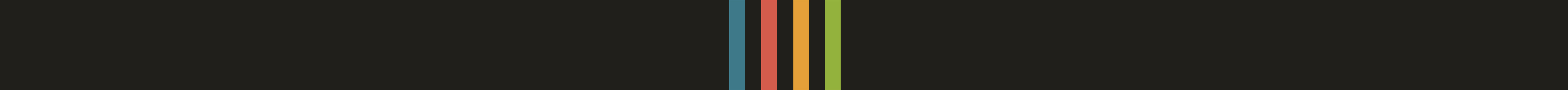 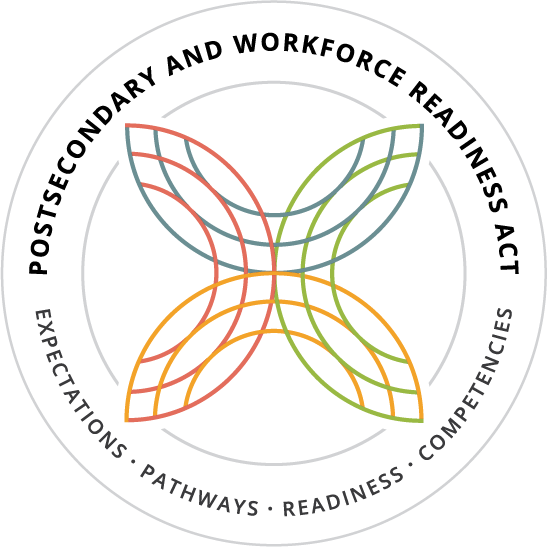 PWR Act Transitional Math Advising
Kathleen Almy
Illinois Director for Transitional Math
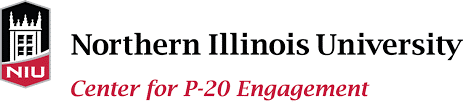 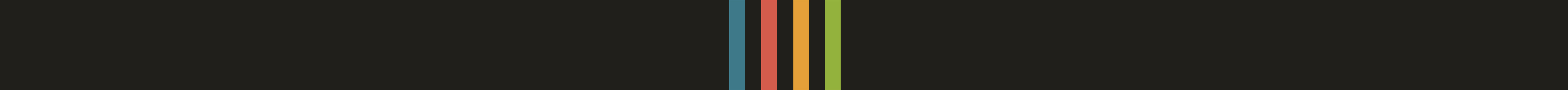 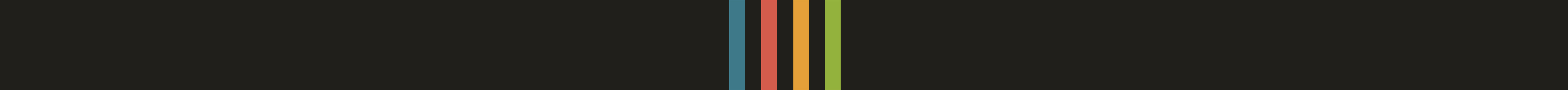 Why are you here?
TM has tremendous potential to…
reduce remediation rates
help students complete a degree or certificate
have higher earning potential and possibly a better quality of life

But, it only works if the classes have the right students in them.

Topics for today:
Audience for TM
Placement
Common majors
Graduation
NCAA

NOTE: This webinar serves as part 2 of a two-part PD webinar series for high school counselors. 

Recording and slides will be sent out this week and posted to new website.
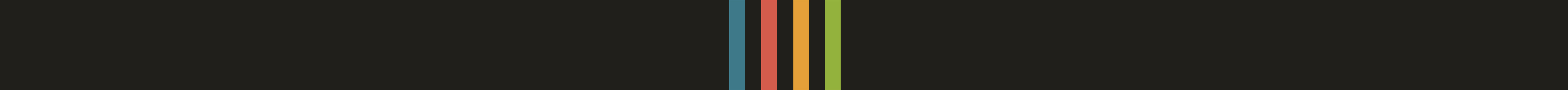 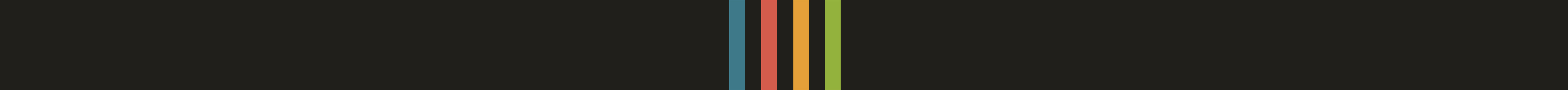 Postsecondary and Workforce Readiness Act
Public Act 99-0674 (HB 5729); signed by Governor on 7/29/16
Four components:
Postsecondary and Career Expectations (PaCE)
College & Career Pathway Endorsements on High School Diplomas
Scaling of 12th Grade Transitional Courses
Pilot of Competency-based High School Graduation Requirements
www.pwract.org
Link to October 16 TM Overview webinar.
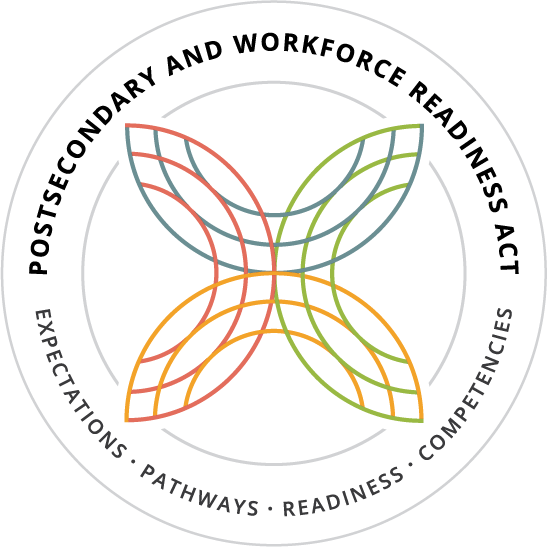 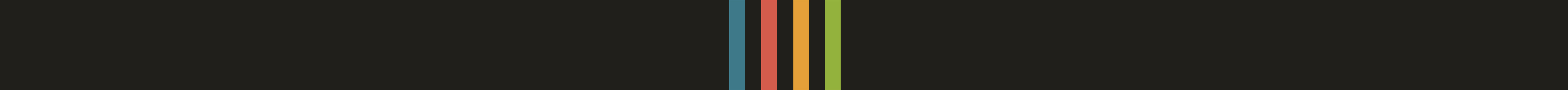 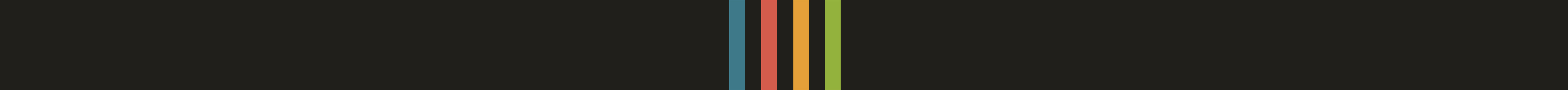 TM Basics
Courses are based on a student’s meta major.

Courses are for seniors who have met or who are meeting third year state graduation requirement in math

Placement lasts 18 months after receiving it and is based on final grade in course.

Courses will be transcripted at high school level using a portability code
3 New ISBE SIS course codes are available for ISBE reporting purposes

Courses can be one semester (still one credit) or one year (allows for senior year dual credit)    

Dual credit qualifications for teachers do not apply. Flexibility in where course is offered at HS. 

Students get guaranteed placement at all IL CCs and any accepting IL universities.
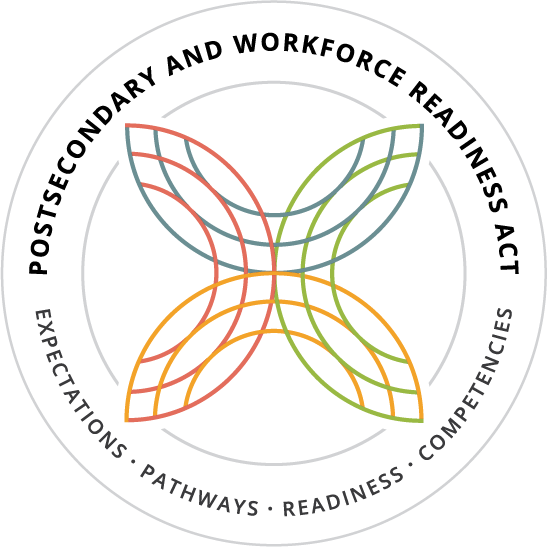 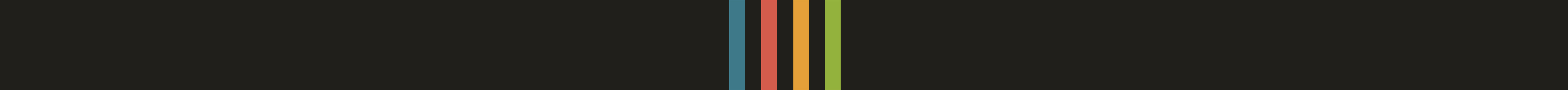 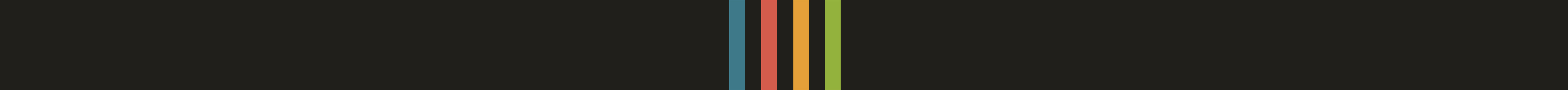 Common misperceptions of TM
Myth #1: It’s a “dumping ground” for students who struggle with math and need an easy credit to graduate.

Myth #2: It’s an easy class, especially the tech math pathway.

Myth #3: Our students don’t need it because they’re already taking a fourth year of math.

Myth #4: Students can get TM placement and graduation credit from the same class.

Myth #5: Remediation is not that big of a deal. Students can deal with it at college. A fun senior class is more important.

Myth #6: TM will cut down on a student’s chance to take technical courses.

Myth #7: TM is a backdoor requirement of a fourth year of math.
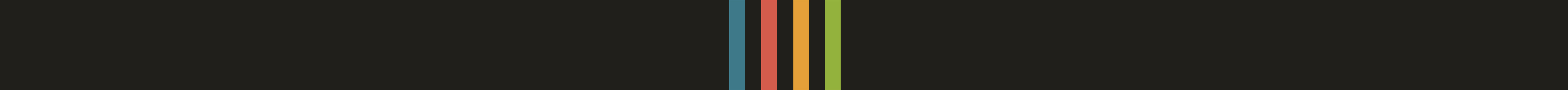 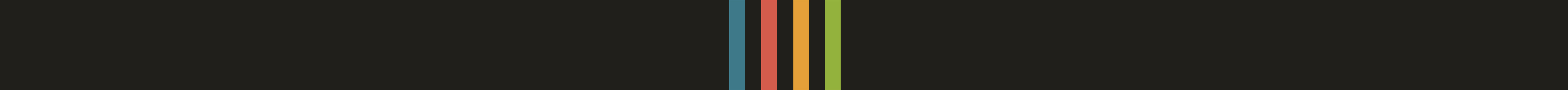 Content for a senior preparing for work, college, and adulthood
A doctor orders dicloxacillin sodium 125 mg p.o. q.6.h. for a child who weighs 55 lb. The recommended dosage of dicloxacillin sodium for children weighing less than 40 kg is 12.5 to 25 mg/kg/day p.o. in equally divided doses q.6.h for moderate to severe infections. Is the dosage safe?

Abbreviation definitions
p.o. – medication is taken orally
q.6.h. – frequency of medication taken (every 6 hours in this case)
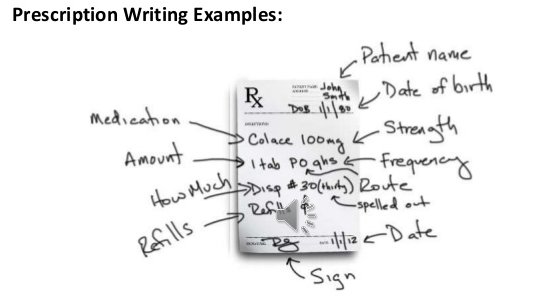 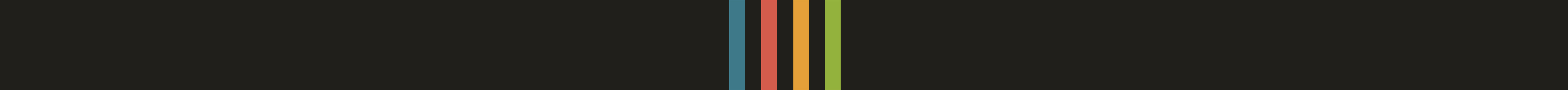 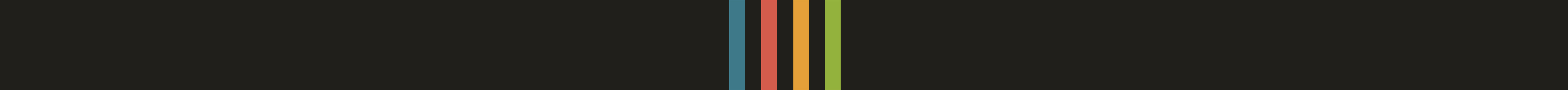 Important facts on developmental education
It’s expensive. ($7 billion nationally to colleges/states and cost of time/money to students)
It’s ineffective. (low pass rates and not necessarily better prepared for college-level coursework)
It’s time-consuming. (most students need 2 to 3 dev math courses)
It’s not motivating or engaging. (typically traditional content taught fast)
It’s a bog for students that affect their chances of completing.


Takeaway: Students should not be placed into dev ed unless it is the only sound option.
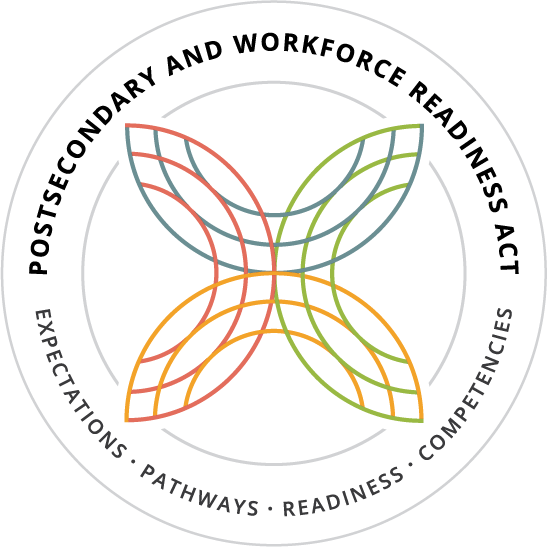 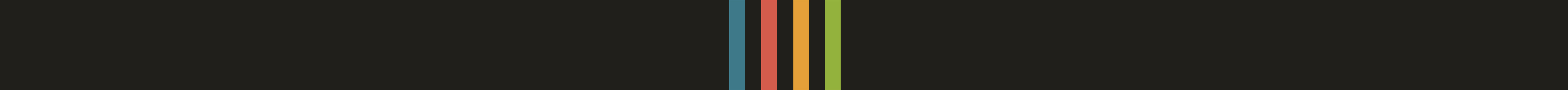 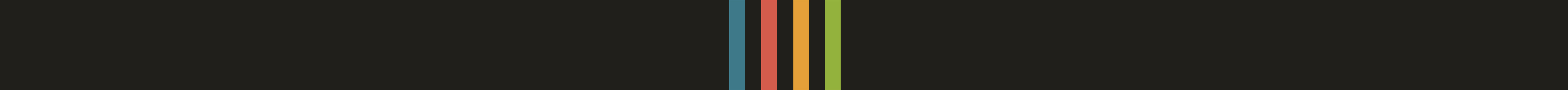 By the numbers
On average, 50% of IL HS graduates are placed into remedial education. 

Fewer than 40% of CC students complete any type of degree or certificate within six years (Source: Bailey, 2015). Remediation plays a role.

      	Individuals without a degree or certificate have dramatically reduced earning 	potential (Source: Belfield and Bailey, 2017).

By 2020, 65% of all jobs in the economy will require postsecondary education 
and training beyond high school.*

4. 8 out of 10 Illinois employers say they need employees with some postsecondary education (Source: 60by25.org).


*Recovery: Job Growth and Education Requirements, Georgetown University
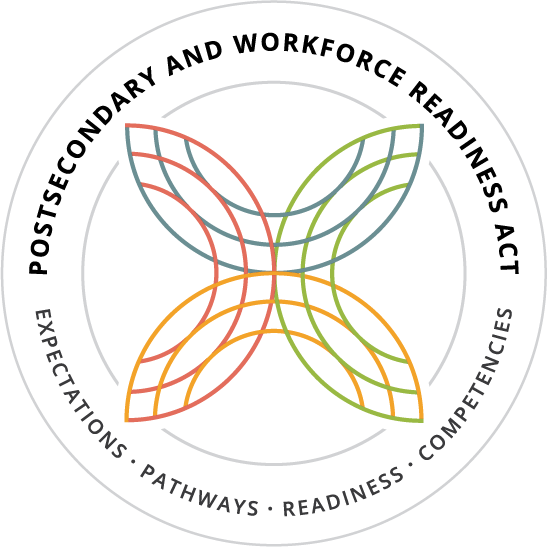 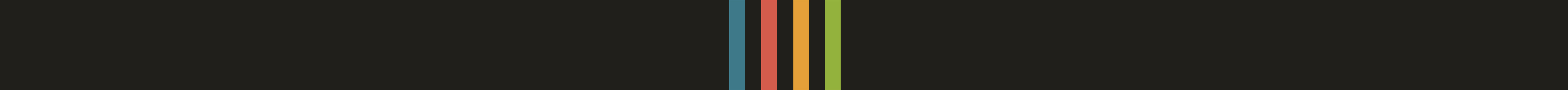 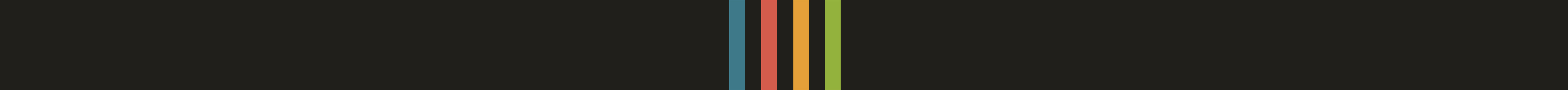 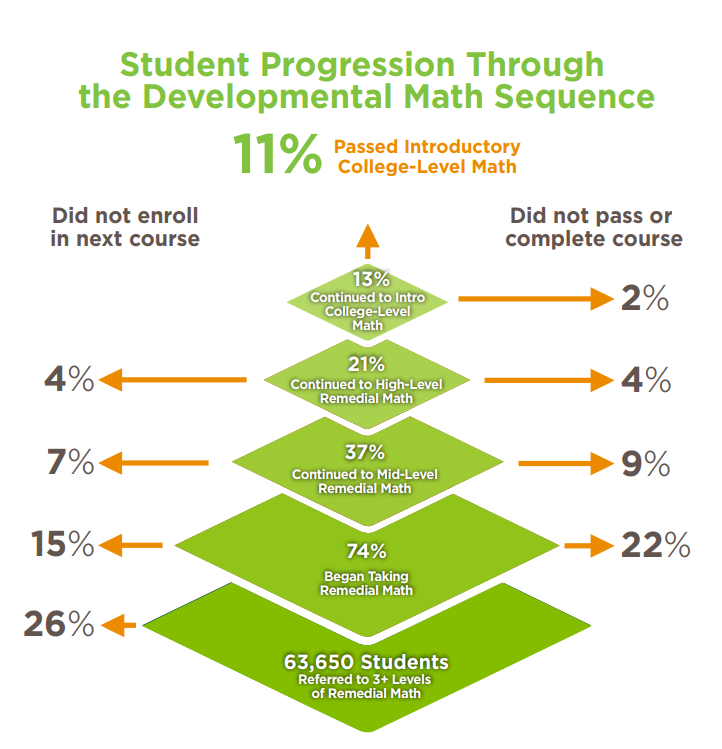 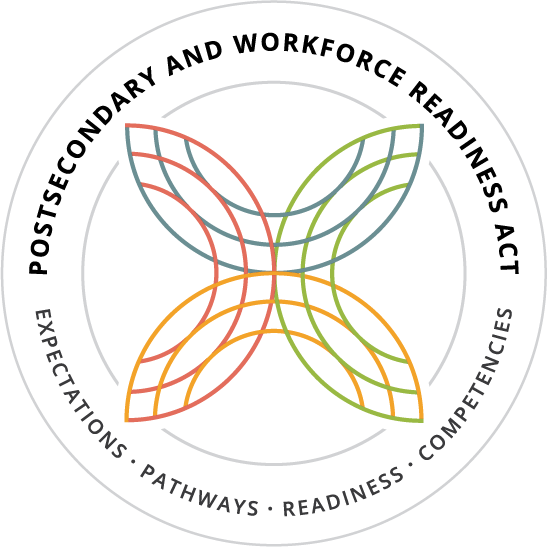 Source: Community College Research Center
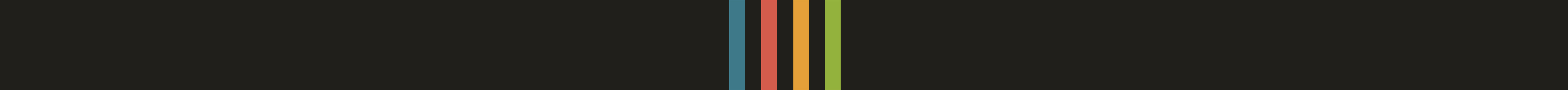 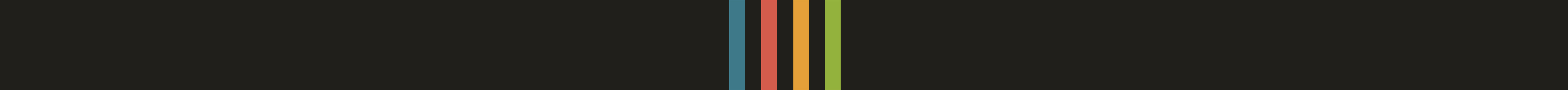 PWR TM Goal: Reduce Remediation
Determine who is not college-ready for math in the junior year.

Remediate with new transitional courses in the senior year.

Provide guaranteed placement at all IL community colleges and some universities.

Result: Students start at college-level coursework, increasing their chances of completing a certificate or degree.

This initiative is about more than completing a class, but instead a degree or certificate.
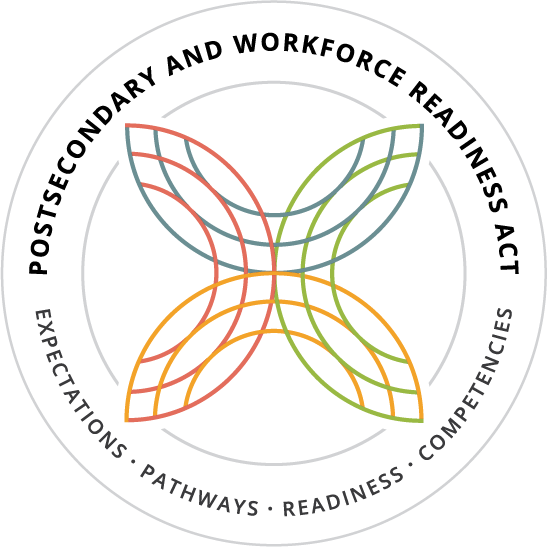 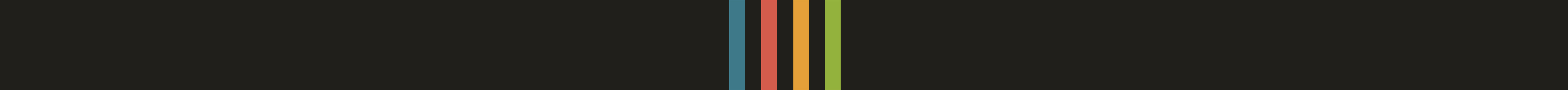 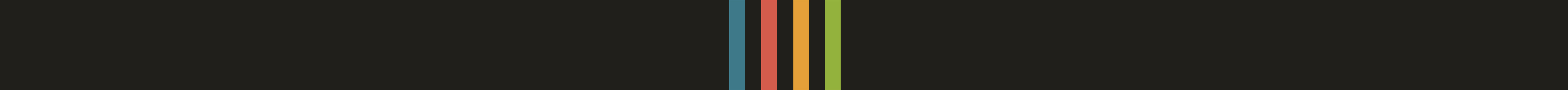 Rethinking the senior year of math
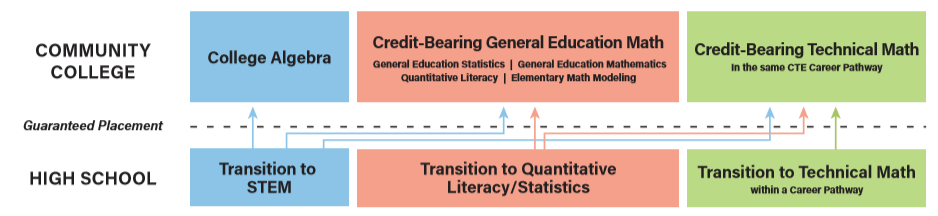 Algebra varies with pathway
Contextualization throughout
Default is QL Pathway
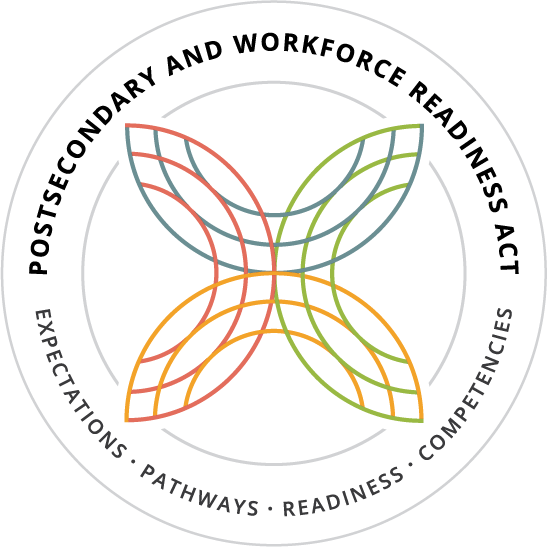 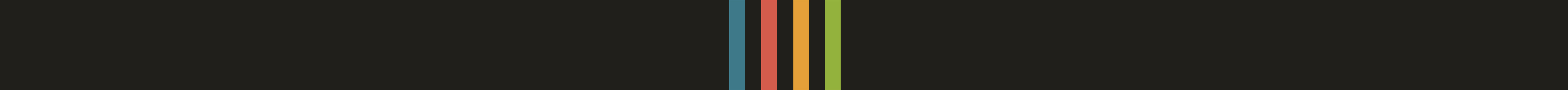 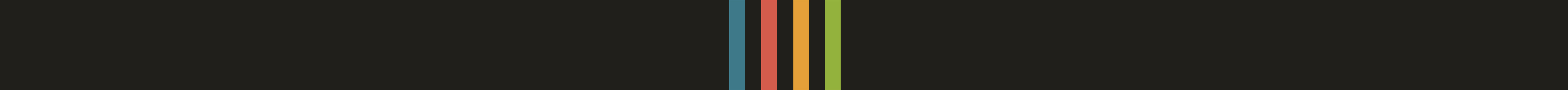 Who is transitional math for?
Seniors who have taken 3 years of math but are still not college ready

Middle 50% of students

Algebra 2 is not a prerequisite

Some exceptions apply
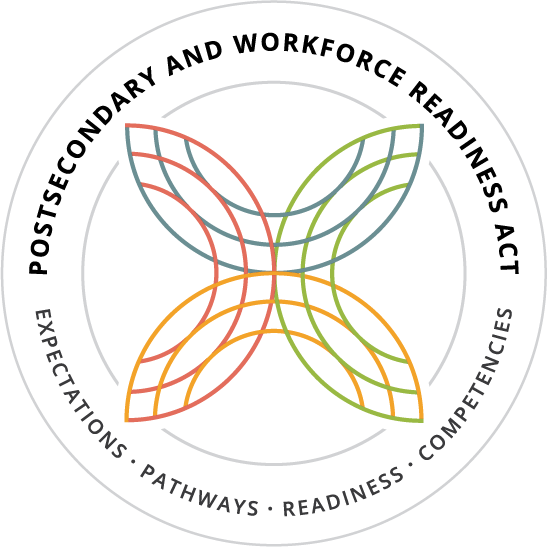 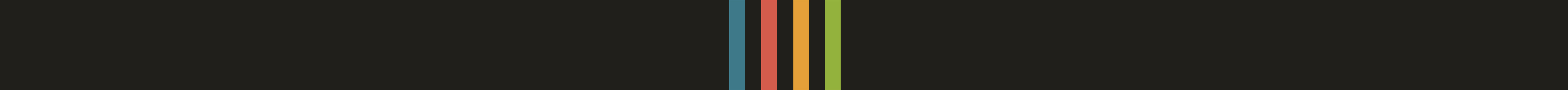 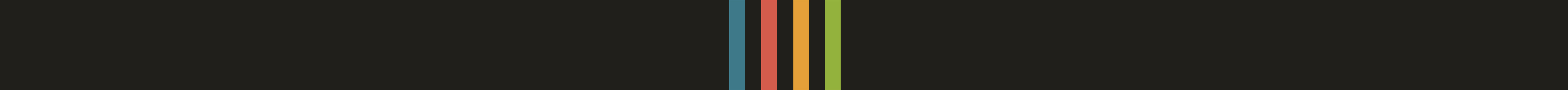 TM and Graduation
TM will not satisfy a 3rd year state graduation math requirement.

Why not?
Supplements ILS, does not replace them

Would open up course to juniors who would run out of time to use placement

Juniors could end up skipping senior year of math (defeating the purpose)

Lose college buy-in with remedial courses counting for HS graduation

Like NCAA, since the content remediates, it is not a core course for graduation*


Takeaway: seniors can get third graduation credit or transitional placement, but not both from the same course
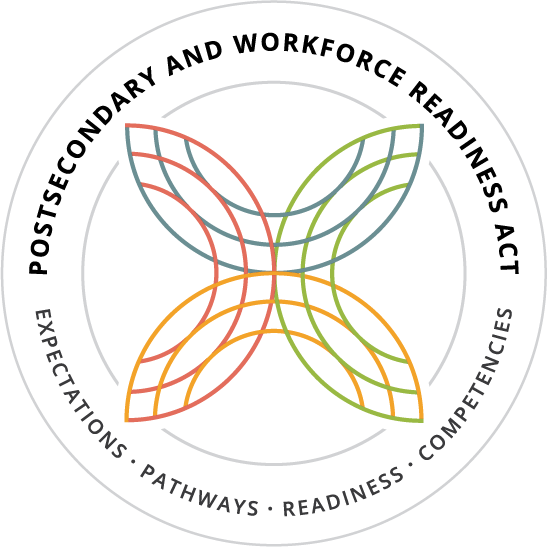 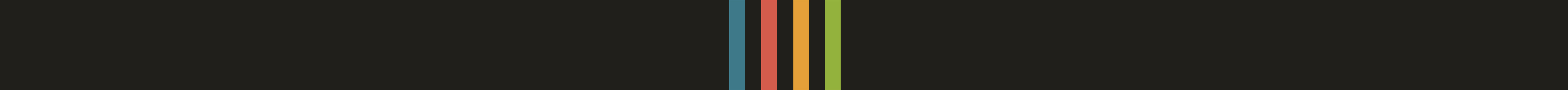 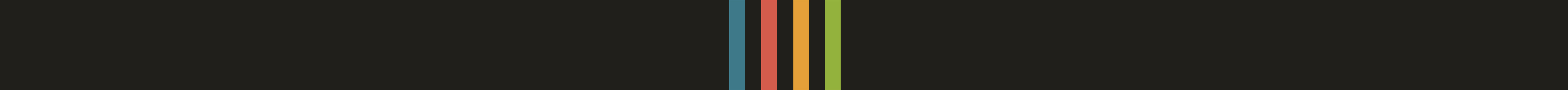 NCAA and TM
NCAA has the following requirements for core math courses. 

Not all high school classes count as NCAA core courses. Only classes in English, math (Algebra 1 or higher), natural or physical science, social science, foreign language, comparative religion or philosophy may be approved as NCAA core courses. Remedial classes and classes completed through credit-by-exam are not considered NCAA core courses.

Classes that are NCAA core courses include:
English: English 1-4, American Literature, creative writing
Math: Algebra 1-3, Geometry, statistics
Natural of physical science: biology, chemistry, physics
Social science: American History, civics, government
Additional: comparative religion, Spanish 1-4

Classes that are not NCAA core courses include:
Classes in non-core areas, fine arts or vocations such as driver education, typing, art, music, physical education or welding.
Personal skill classes such as personal finance or consumer education.
Classes taught below grade level, at a slower pace or with less rigor or depth. These classes are often titled basic, essential, fundamental or foundational.
Classes that are not academic in nature such as film appreciation, video editing or greenhouse management.
If you take a high school class such as Algebra 1 or Spanish 1 before you start ninth grade, the class may count for your 16 core courses if it is on your high school’s list of approved core courses and is shown on your high school transcript with a grade and a credit.

Credit
You can earn credit for a core course only once. If you take a course that repeats the content of another core course, you earn credit for only one of these courses and the higher grade counts toward your core-course GPA.

In general, TM courses do not satisfy NCAA requirements for core courses. Some schools have gotten NCAA core course approval through their naming convention. However, if audited, they risk losing this designation.

Takeaway: NCAA core credit status is needed for Division I athletes, a very small percentage of high school students. TM placement out of remediation is a much bigger carrot since students avoid remediation.
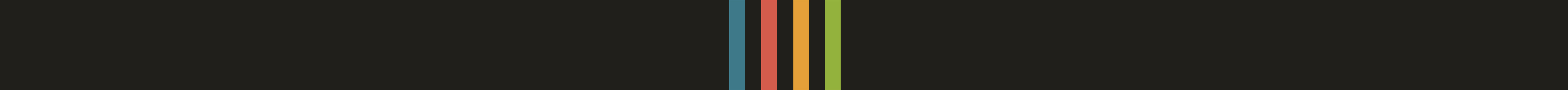 Decision Chart for Senior Math Placement
Step 2
Step 3
Step 4
Step 1
Student takes a non-TM class during senior year to meet state graduation requirement.
Consider transitional math
No
No
1School districts may adjust senior math placement based on end-of-junior year information such as grades, standardized test scores, etc.

2Seniors who want to take TM but have not completed the state math requirement are required to be concurrently enrolled in a course that will meet the state graduation requirement.

3Seniors should use the QL/Stats pathway if they have not selected a pathway.

4Local policies may require students with PSAT/SAT of 300 or below to take a senior course other than TM.
Yes2
Yes
Evaluate HS junior after first semester for projected readiness in college-level math1

Indicators

• B or better in Algebra 2 
• C or better in a course higher than Algebra 2 
• GPA* ≥ 3.0
• Math SAT or PSAT ≥ 530 or Math ACT ≥ 22 
• Placement test score into college-level math at the partner CC
• PARCC math score of 4 or 5 
• Teacher and/or counselor recommendation of college-level math in the senior year

* Unweighted, cumulative GPA on 4.0 scale
Determine placement into transitional math
No
Yes
Yes
No
Meets state HS graduation requirement (3 years of math)?1
Meets 1 or more prerequisite criteria?
Is student willing to take 2 math classes in senior year?
Meets 2 or more indicators?
Needs Transition   to STEM?3
Student is considered projected ready for college-level math assuming a fourth year of math is taken.

Student is eligible for a course above TM.

NOTES 
Additional requirements may apply (e.g., dual credit, AP, etc.)
Student may take a TM course if they choose.
Evaluate STEM prerequisite
• B or better in Algebra 1 or a higher math course 
• Math GPA ≥ 2.5 (out of 4.0)
• Teacher verification of transitional college algebra prerequisite competencies
Student takes
 Transition to QL/Stats or Transition to Tech Math, depending on their pathway.4
No
Yes
Student takes
 Transition to STEM.4
Case 1: Student won’t have 3 years of math at end of junior year.
Decision Chart for Senior Math Placement
Step 2
Step 3
Step 4
Step 1
Student takes a non-TM class during senior year to meet state graduation requirement.
Consider transitional math
No
No
1School districts may adjust senior math placement based on end-of-junior year information such as grades, standardized test scores, etc.

2Seniors who want to take TM but have not completed the state math requirement are required to be concurrently enrolled in a course that will meet the state graduation requirement.

3Seniors should use the QL/Stats pathway if they have not selected a pathway.

4Local policies may require students with PSAT/SAT of 300 or below to take a senior course other than TM.
Yes2
Yes
Evaluate HS junior after first semester for projected readiness in college-level math1

Indicators

• B or better in Algebra 2 
• C or better in a course higher than Algebra 2 
• GPA* ≥ 3.0
• Math SAT or PSAT ≥ 530 or Math ACT ≥ 22 
• Placement test score into college-level math at the partner CC
• PARCC math score of 4 or 5 
• Teacher and/or counselor recommendation of college-level math in the senior year

* Unweighted, cumulative GPA on 4.0 scale
Determine placement into transitional math
No
Yes
Yes
No
Meets state HS graduation requirement (3 years of math)?1
Meets 1 or more prerequisite criteria?
Is student willing to take 2 math classes in senior year?
Meets 2 or more indicators?
Needs Transition   to STEM?3
Student is considered projected ready for college-level math assuming a fourth year of math is taken.

Student is eligible for a course above TM.

NOTES 
Additional requirements may apply (e.g., dual credit, AP, etc.)
Student may take a TM course if they choose.
Evaluate STEM prerequisite
• B or better in Algebra 1 or a higher math course 
• Math GPA ≥ 2.5 (out of 4.0)
• Teacher verification of transitional college algebra prerequisite competencies
Student takes
 Transition to QL/Stats or Transition to Tech Math, depending on their pathway.4
No
Yes
Student takes
 Transition to STEM.4
Case 2: Student won’t have 3 years of math at end of junior year, but will double up in senior year.
Decision Chart for Senior Math Placement
Step 2
Step 3
Step 4
Step 1
Student takes a non-TM class during senior year to meet state graduation requirement.
Consider transitional math
No
No
1School districts may adjust senior math placement based on end-of-junior year information such as grades, standardized test scores, etc.

2Seniors who want to take TM but have not completed the state math requirement are required to be concurrently enrolled in a course that will meet the state graduation requirement.

3Seniors should use the QL/Stats pathway if they have not selected a pathway.

4Local policies may require students with PSAT/SAT of 300 or below to take a senior course other than TM.
Yes2
Yes
Evaluate HS junior after first semester for projected readiness in college-level math1

Indicators

• B or better in Algebra 2 
• C or better in a course higher than Algebra 2 
• GPA* ≥ 3.0
• Math SAT or PSAT ≥ 530 or Math ACT ≥ 22 
• Placement test score into college-level math at the partner CC
• PARCC math score of 4 or 5 
• Teacher and/or counselor recommendation of college-level math in the senior year

* Unweighted, cumulative GPA on 4.0 scale
Determine placement into transitional math
No
Yes
Yes
No
Meets state HS graduation requirement (3 years of math)?1
Meets 1 or more prerequisite criteria?
Is student willing to take 2 math classes in senior year?
Meets 2 or more indicators?
Needs Transition   to STEM?3
Student is considered projected ready for college-level math assuming a fourth year of math is taken.

Student is eligible for a course above TM.

NOTES 
Additional requirements may apply (e.g., dual credit, AP, etc.)
Student may take a TM course if they choose.
Evaluate STEM prerequisite
• B or better in Algebra 1 or a higher math course 
• Math GPA ≥ 2.5 (out of 4.0)
• Teacher verification of transitional college algebra prerequisite competencies
Student takes
 Transition to QL/Stats or Transition to Tech Math, depending on their pathway.4
No
Yes
Student takes
 Transition to STEM.4
Case 3: Student places college ready.
Decision Chart for Senior Math Placement
Step 2
Step 3
Step 4
Step 1
Student takes a non-TM class during senior year to meet state graduation requirement.
Consider transitional math
No
No
1School districts may adjust senior math placement based on end-of-junior year information such as grades, standardized test scores, etc.

2Seniors who want to take TM but have not completed the state math requirement are required to be concurrently enrolled in a course that will meet the state graduation requirement.

3Seniors should use the QL/Stats pathway if they have not selected a pathway.

4Local policies may require students with PSAT/SAT of 300 or below to take a senior course other than TM.
Yes2
Yes
Evaluate HS junior after first semester for projected readiness in college-level math1

Indicators

• B or better in Algebra 2 
• C or better in a course higher than Algebra 2 
• GPA* ≥ 3.0
• Math SAT or PSAT ≥ 530 or Math ACT ≥ 22 
• Placement test score into college-level math at the partner CC
• PARCC math score of 4 or 5 
• Teacher and/or counselor recommendation of college-level math in the senior year

* Unweighted, cumulative GPA on 4.0 scale
Determine placement into transitional math
No
Yes
Yes
No
Meets state HS graduation requirement (3 years of math)?1
Meets 1 or more prerequisite criteria?
Is student willing to take 2 math classes in senior year?
Meets 2 or more indicators?
Needs Transition   to STEM?3
Student is considered projected ready for college-level math assuming a fourth year of math is taken.

Student is eligible for a course above TM.

NOTES 
Additional requirements may apply (e.g., dual credit, AP, etc.)
Student may take a TM course if they choose.
Evaluate STEM prerequisite
• B or better in Algebra 1 or a higher math course 
• Math GPA ≥ 2.5 (out of 4.0)
• Teacher verification of transitional college algebra prerequisite competencies
Student takes
 Transition to QL/Stats or Transition to Tech Math, depending on their pathway.4
No
Yes
Student takes
 Transition to STEM.4
Case 4: Student has 3 years of math but does not place college ready.
Decision Chart for Senior Math Placement
Step 2
Step 3
Step 4
Step 1
Student takes a non-TM class during senior year to meet state graduation requirement.
Consider transitional math
No
No
1School districts may adjust senior math placement based on end-of-junior year information such as grades, standardized test scores, etc.

2Seniors who want to take TM but have not completed the state math requirement are required to be concurrently enrolled in a course that will meet the state graduation requirement.

3Seniors should use the QL/Stats pathway if they have not selected a pathway.

4Local policies may require students with PSAT/SAT of 300 or below to take a senior course other than TM.
Yes2
Yes
Evaluate HS junior after first semester for projected readiness in college-level math1

Indicators

• B or better in Algebra 2 
• C or better in a course higher than Algebra 2 
• GPA* ≥ 3.0
• Math SAT or PSAT ≥ 530 or Math ACT ≥ 22 
• Placement test score into college-level math at the partner CC
• PARCC math score of 4 or 5 
• Teacher and/or counselor recommendation of college-level math in the senior year

* Unweighted, cumulative GPA on 4.0 scale
Determine placement into transitional math
No
Yes
Yes
No
Meets state HS graduation requirement (3 years of math)?1
Meets 1 or more prerequisite criteria?
Is student willing to take 2 math classes in senior year?
Meets 2 or more indicators?
Needs Transition   to STEM?3
Student is considered projected ready for college-level math assuming a fourth year of math is taken.

Student is eligible for a course above TM.

NOTES 
Additional requirements may apply (e.g., dual credit, AP, etc.)
Student may take a TM course if they choose.
Evaluate STEM prerequisite
• B or better in Algebra 1 or a higher math course 
• Math GPA ≥ 2.5 (out of 4.0)
• Teacher verification of transitional college algebra prerequisite competencies
Student takes
 Transition to QL/Stats or Transition to Tech Math, depending on their pathway.4
No
Yes
Student takes
 Transition to STEM.4
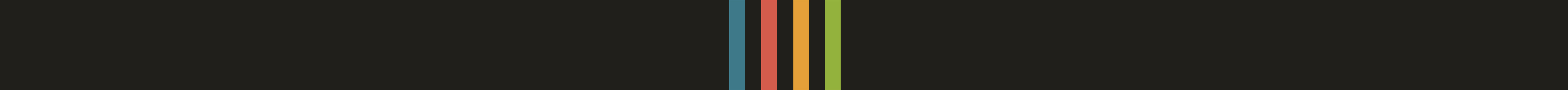 Notes on decision process
Placement guidelines for juniors are state policy and NOT optional.

Placement done after first semester of junior year; can be refined in spring.

Students should be placed into the highest course for which they can be successful.

Many students can pick their major from its math requirements. Use this tool to guide students. 
	When in doubt, use the QL pathway (default by law).

PWR TM does not meet the 3rd year state graduation requirement.

A fourth year of math is not required, but should be strongly encouraged. Students lose readiness when sitting out their senior year.

	If a CC has implemented ICCB’s multiple measures placement approach, a student 	can lose their readiness designation by sitting out their senior year.
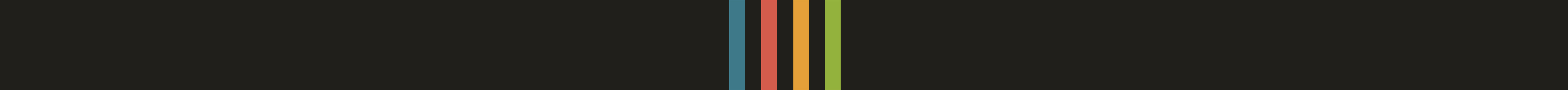 TM and Majors
DEFAULT PATHWAY
It is always advised to check a college’s or university’s math requirements if a student knows their major and college/university they plan to attend.

Transition to STEM is a challenging course. Transition to QL/Stats is a better option if a student feels STEM is too difficult. Many colleges have options to reduce time to complete College Algebra.
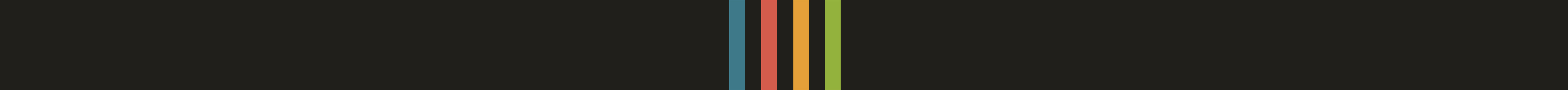 Promoting Transitional Math
TM benefits students:
Avoid a placement test
Save time and money when going to college
Address the math weaknesses they have in a new way

But we all must promote it since it is not required:
Parent letter from the HS outlining cost savings
Parent meeting conducted by HS and CC personnel
Flyers/marketing materials
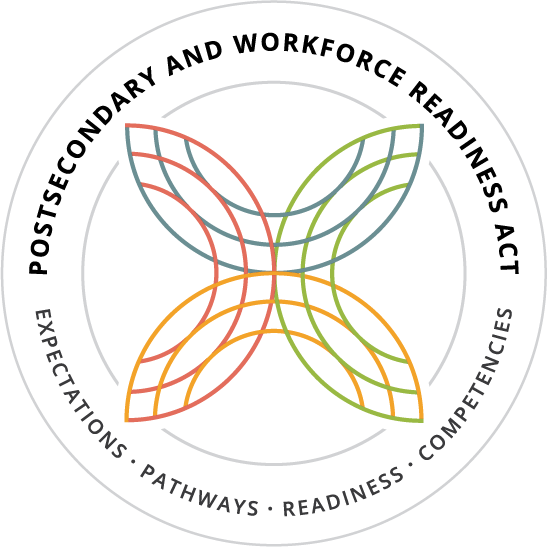 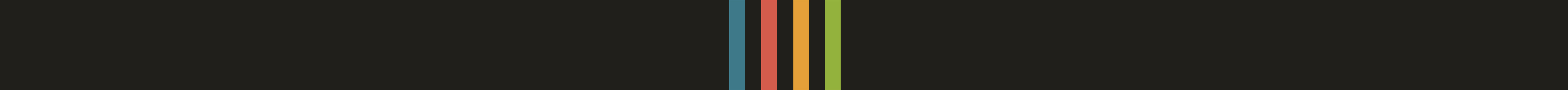 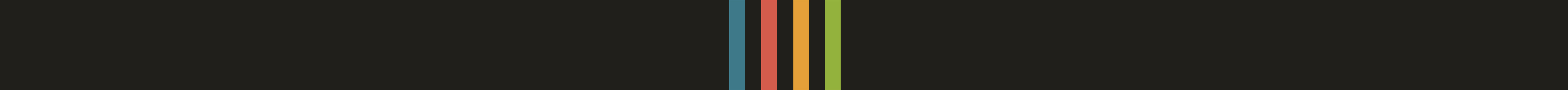 Next steps
Work with CC on paths you will offer, particularly technical math.
Tip: survey current seniors to determine if they are satisfied with the options they had and would they be interested in a different course if available?

Create a custom decision chart for your situation with a more simplified look. Customize majors page. Make a color copy as a reference sheet for all counselors and administrators.

Determine with counselors and administrators the logistics for determining projected readiness with juniors.

Determine how you will advertise option to students and their parents.
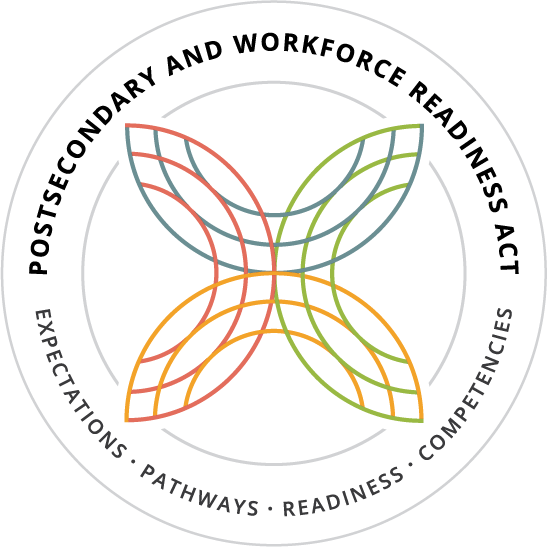 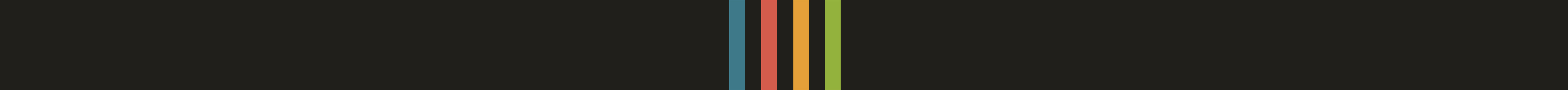 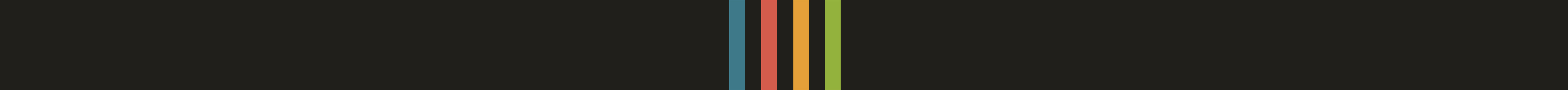 Upcoming Webinars
Transitional Math Monthly Updates			REGISTER		
Starting this month, a monthly webinar update will be provided to anyone who would like state-level updates and an opportunity to ask questions about transitional math implementation. Each month will have new updates.

Tues November 20, 3 to 4 pm
Tues December 18, 3 to 4pm  

This is a recurring monthly webinar. Please register for each month that you will attend.
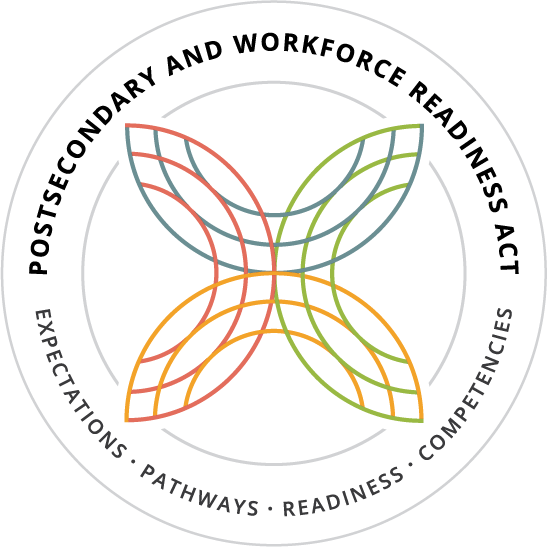 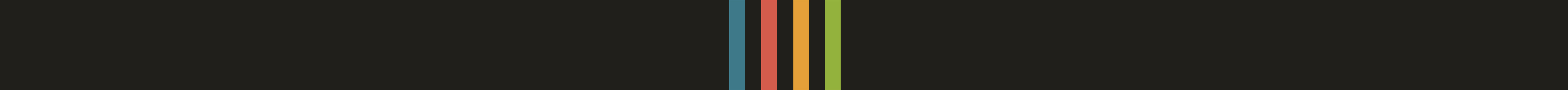 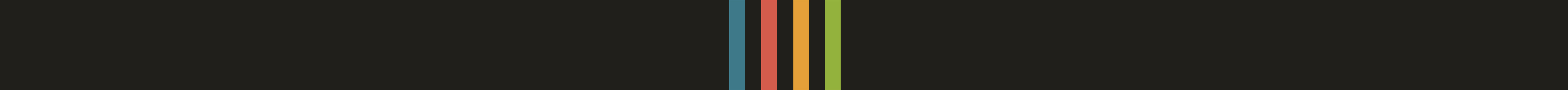 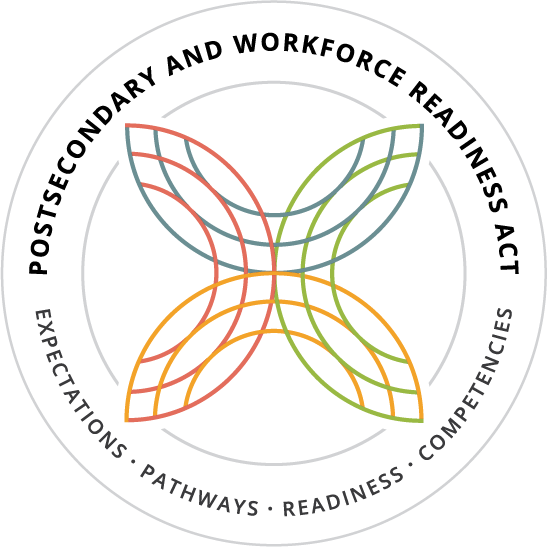 pwract.org

Join the PWR Listserv by clicking here
 
Kathleen Almy
kalmy@niu.edu
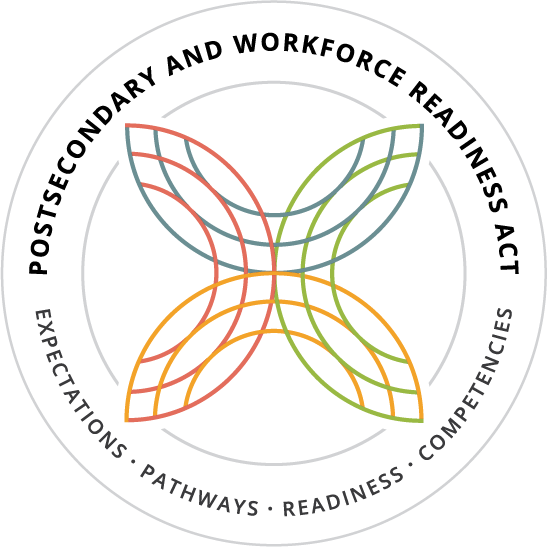 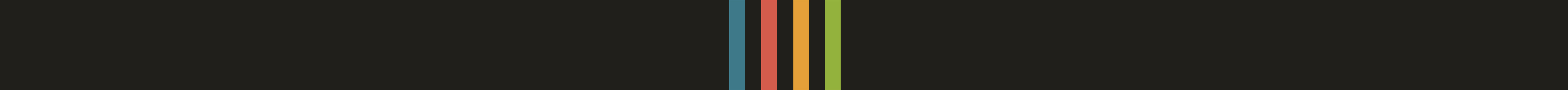